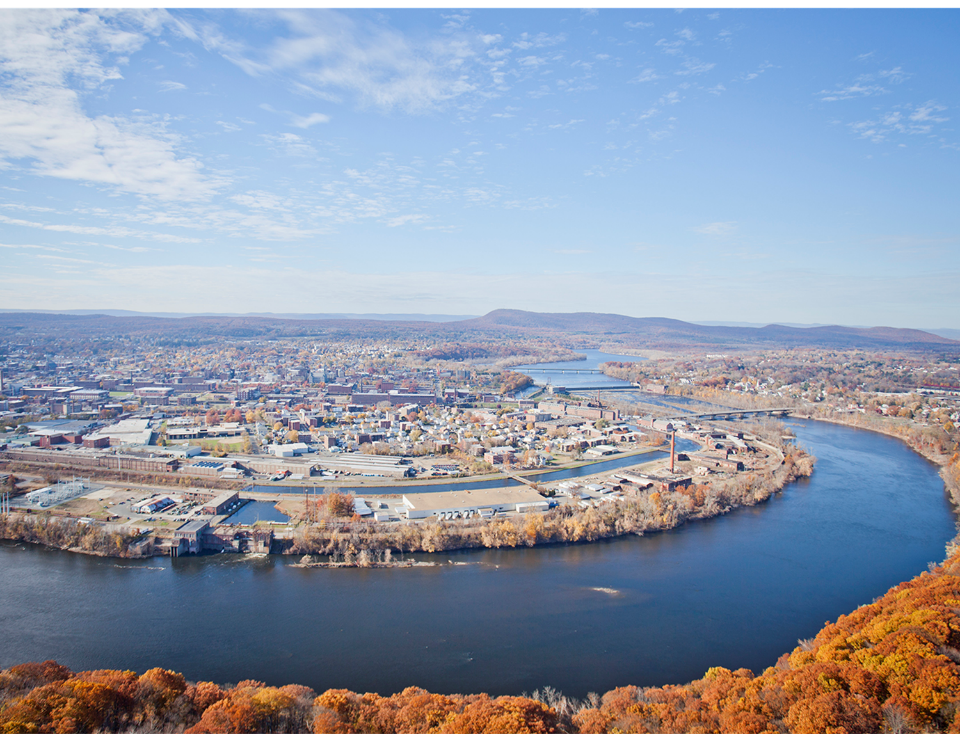 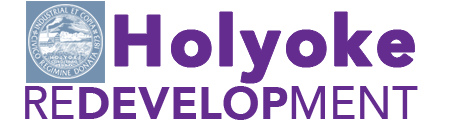 Mayor Alex B. Morse
Southern Vermont Economic Development Summit 
May 30, 2018
Growing People, Partnerships, and Potential
Outline of Topics
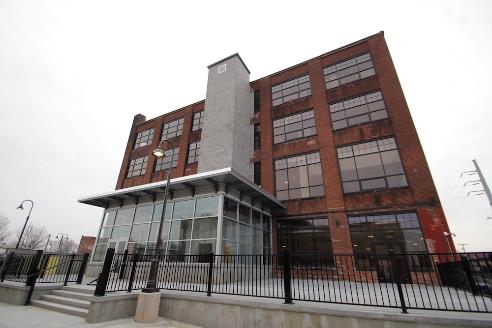 Challenges
Opportunities
Innovation Economy
Public/Private Partnerships
Indicators
New Industries 
Questions
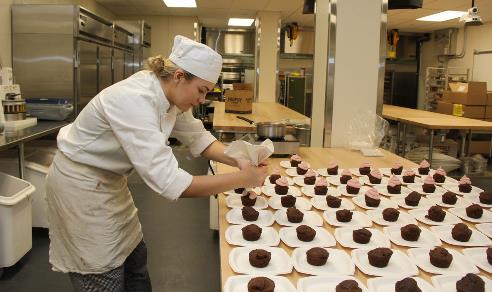 Location & Background
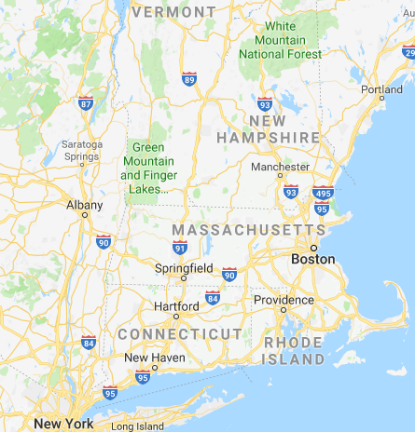 Birthplace of Volleyball

Population: 40,700

48% Latino, mostly Puerto Rican

1st planned industrial city in 
the United States, nicknamed the “Paper City.” 

Had the most millionaires per capita in the United States in the 1920s. 

Now considered one of the “lowest income” cities in MA
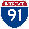 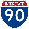 Holyoke
[Speaker Notes: manufacturing cluster in W. Mass]
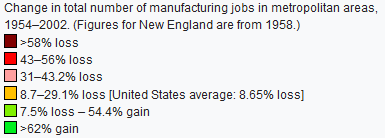 [Speaker Notes: But pulp mills moved out: to the northwest with better access to raw materials
Other mills, such as throughout the region, moved south
This is a map of changes in manufacturing employment between the 1950’s and the early 2000’s. Holyoke is in the middle of the bright red in Massachusetts.]
Mt. Tom Coal Plant Closure
2012-2014
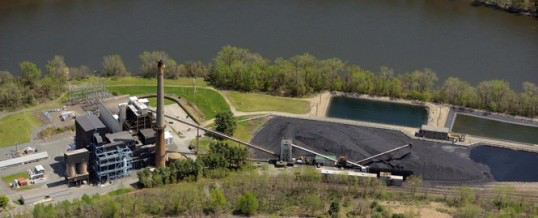 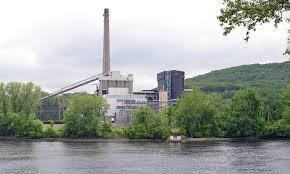 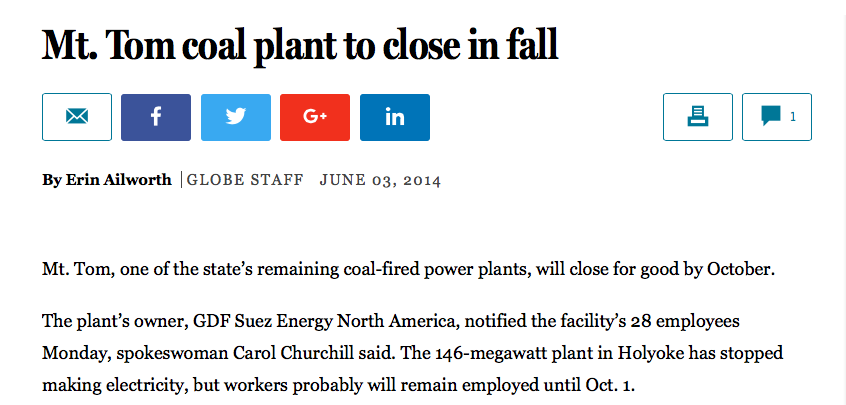 [Speaker Notes: manufacturing cluster in W. Mass]
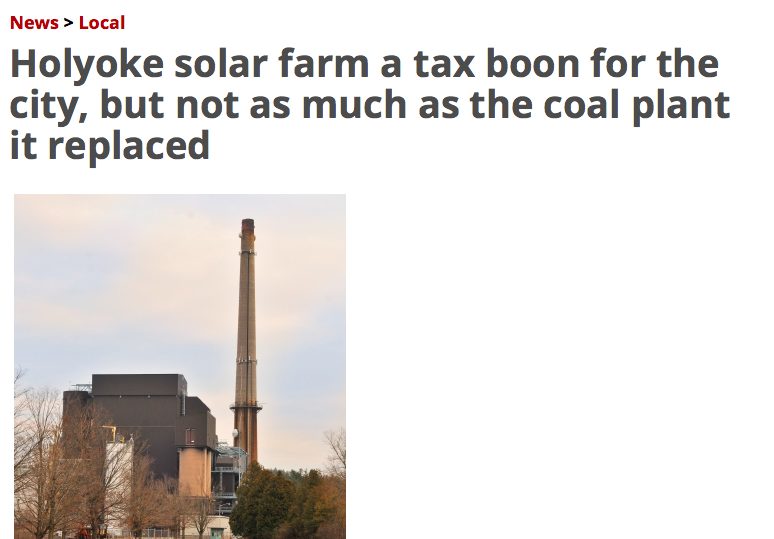 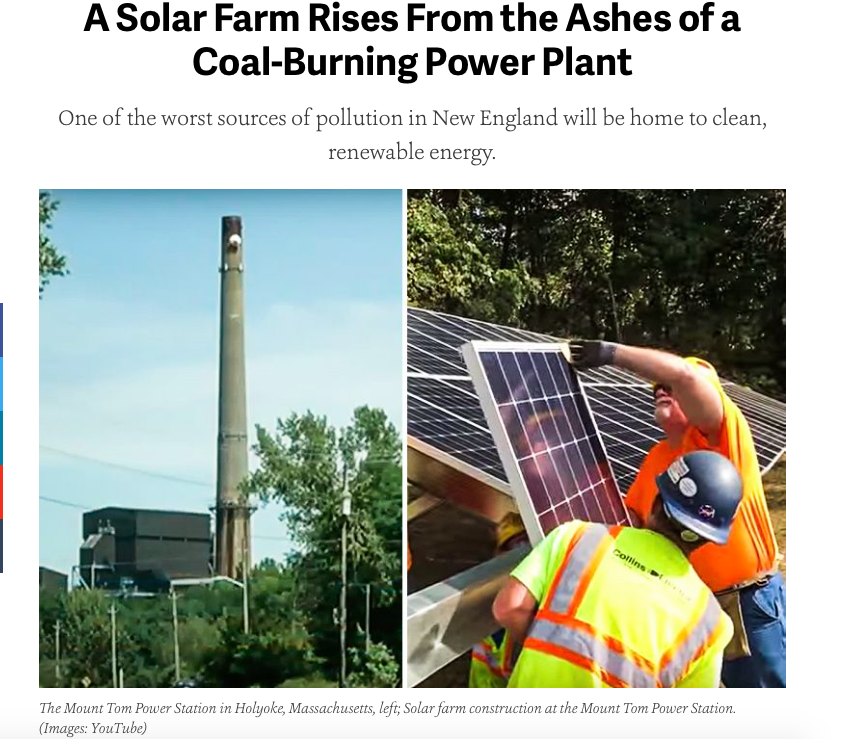 [Speaker Notes: manufacturing cluster in W. Mass]
Tax Impact of Coal Plant Closure
Taxes Paid to the City
 
2009: $1.7 million
 
2011: $1.3 million
 
2013: $573,149

2014: $315,416

Today: $146,000
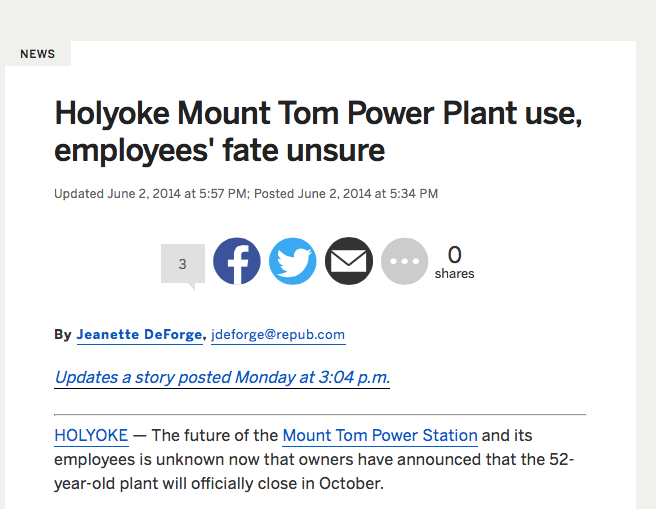 [Speaker Notes: manufacturing cluster in W. Mass]
Tax Impact of Coal Plant Closure
[Speaker Notes: manufacturing cluster in W. Mass]
Parsons Paper
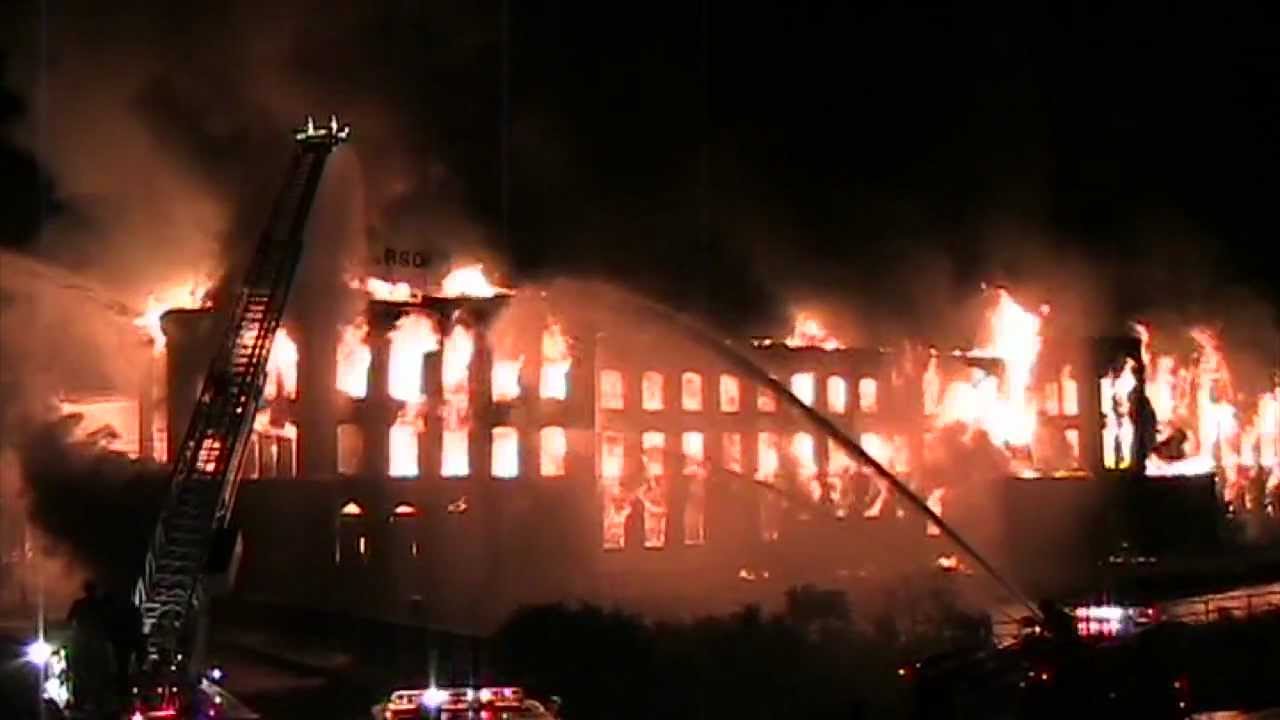 Fire in 2009, $2 Million EPA Cleanup finished in 2010 - Estimated ~$3.5 Million pad-ready prep project
$250,000 in funds for pre-development secured in 2014; 
$2 million from the state Brownfield Fund through MassDevelopment;
Parsons Paper
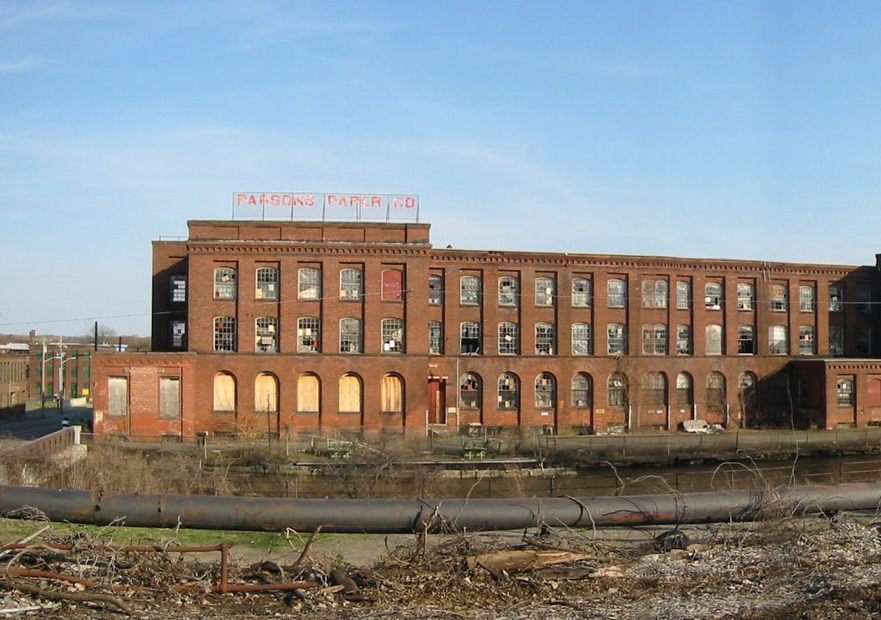 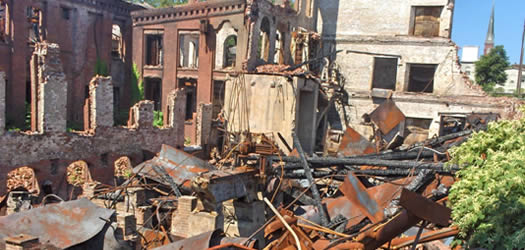 $1 Million capital investment by the Holyoke Gas & Electric, which secures an easement on the site for potentially 2.5 MW of hydroelectric generation; 
$400,000 capital loan from the Holyoke Economic Development and Industrial Corporation, to be paid from the sale proceeds of the land to AEGIS Energy Services; 
City also provided its most aggressive tax incentive schedule in its history: 100% property tax exemption for 10 years.
Urban Renewal Plan
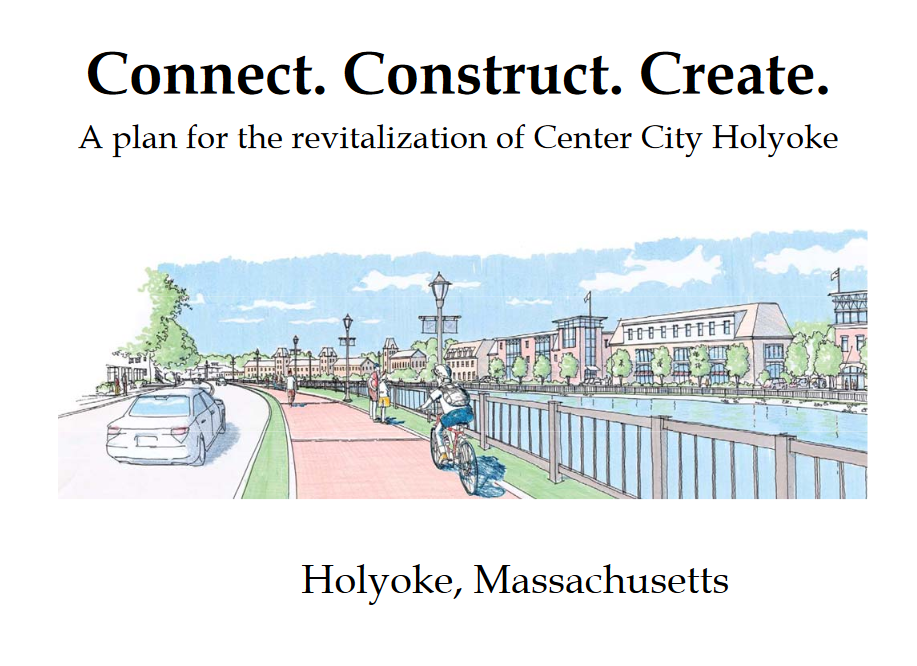 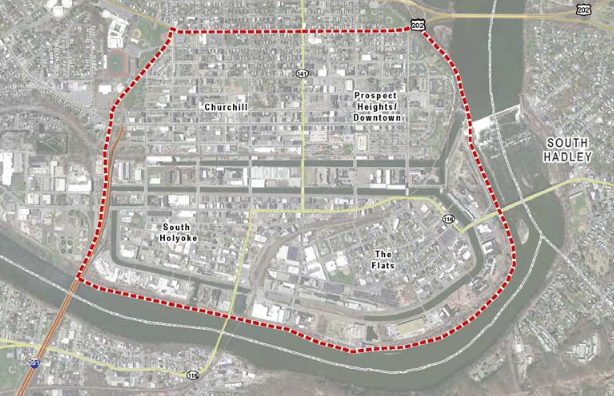 Site ReadinessWork/assistance to get Vacant Mill Space Rehabilitated and Occupied
Approx. 1.5 Million Sq. Ft.
Approx. 750,000 Sq. Ft.
		Pre-development rehab studies
		Tax Incentives
		Land Sales
		Haz-Mat Cleanup
Holyoke Innovation District
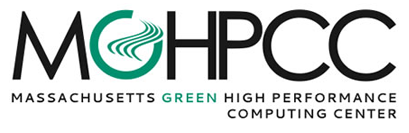 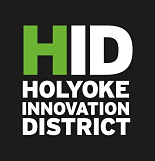 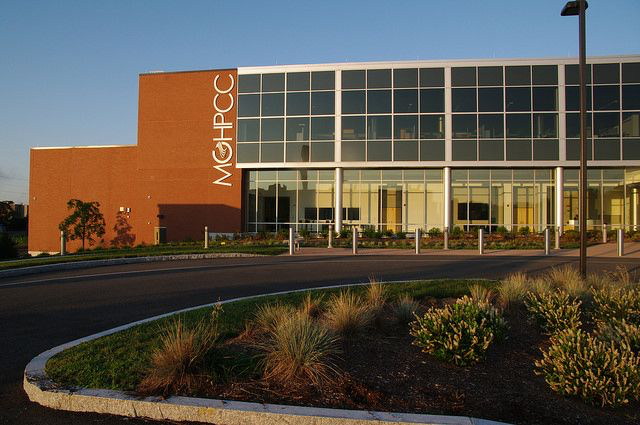 $100 million project
Public/Private Partnership
Harvard, Northeastern, MIT, Boston University, UMass Amherst
CISCO, EMC
Created the Innovation District Task Force
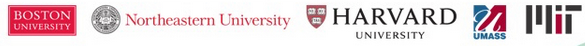 Holyoke Innovation District
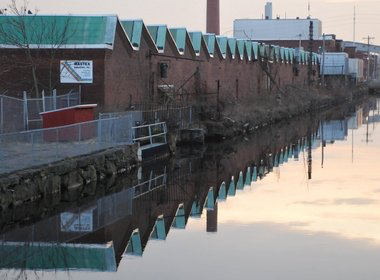 Holyoke Innovation District: Canal Walk & Race Street
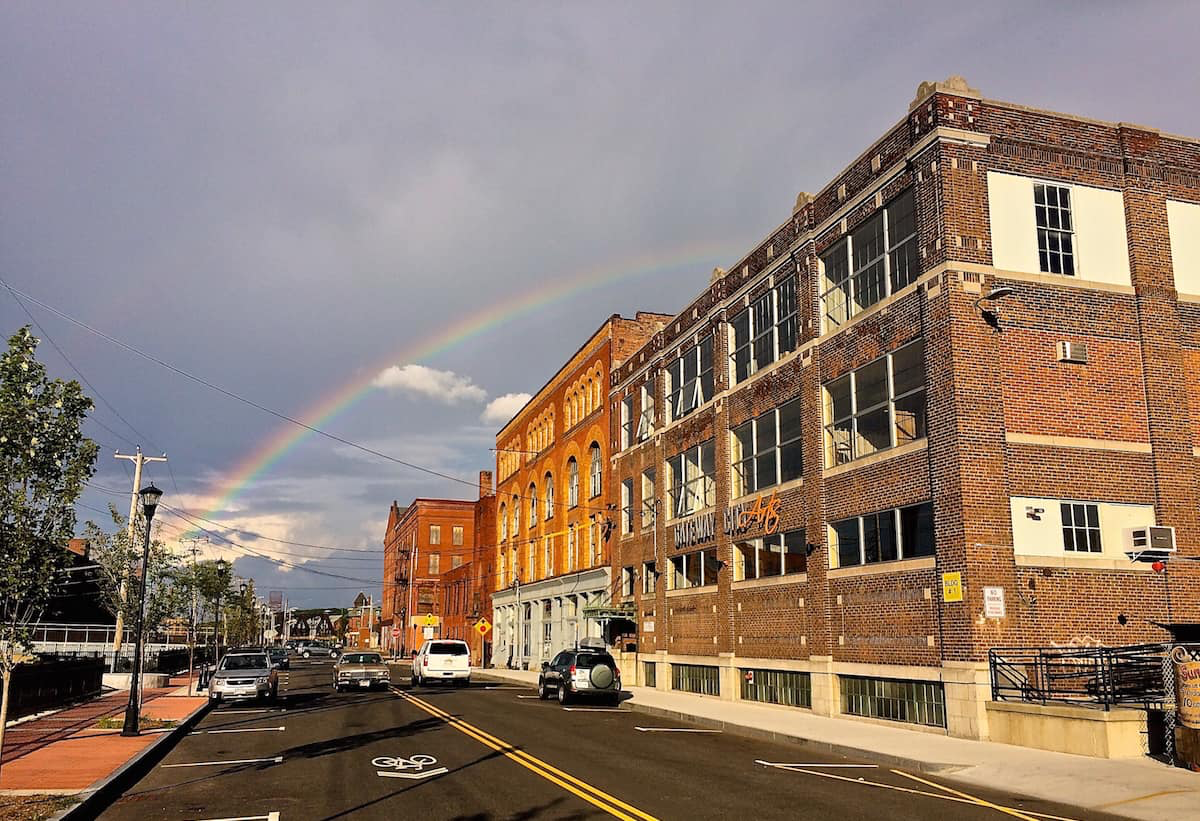 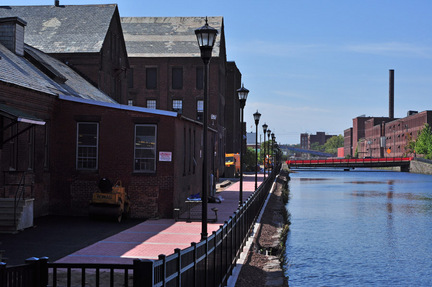 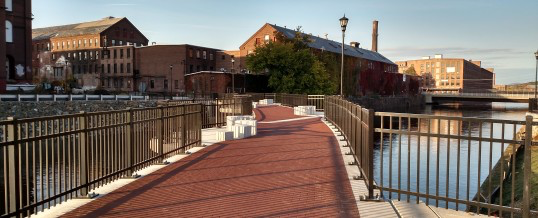 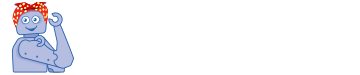 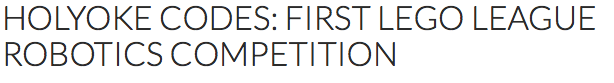 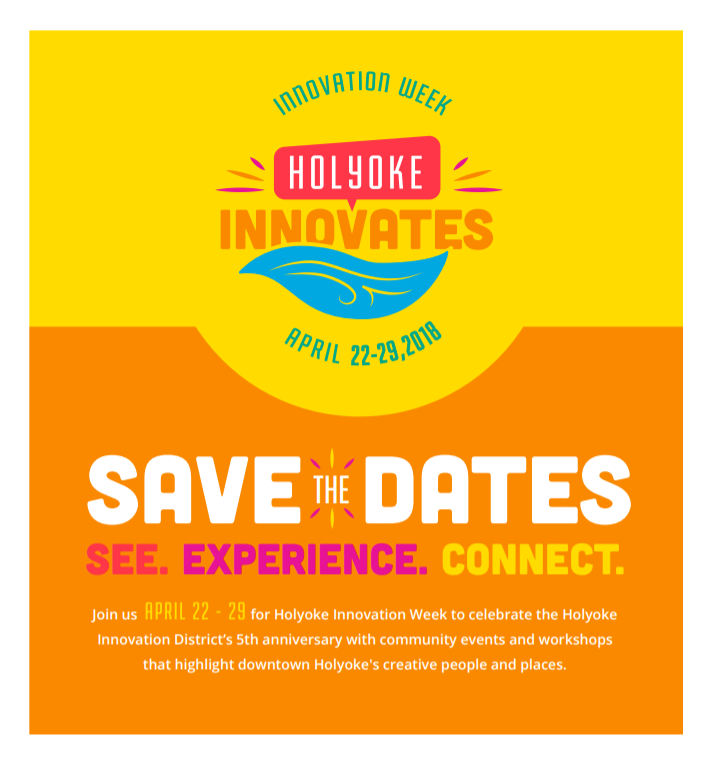 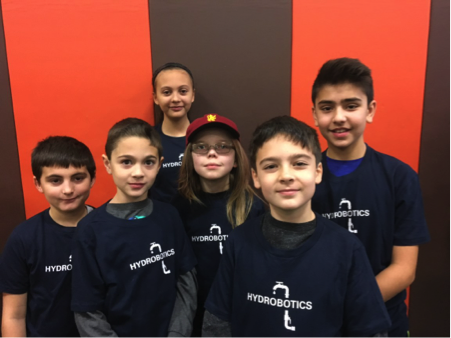 Lyman Terrace
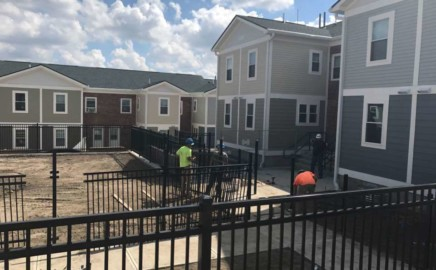 City of Holyoke
Holyoke Housing Authority
The Community Builders
Residents
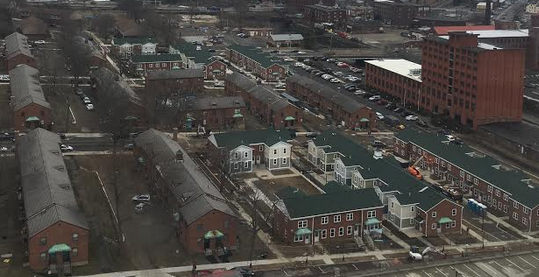 $60 million project
32 families have returned to renovated units
Cubit Building
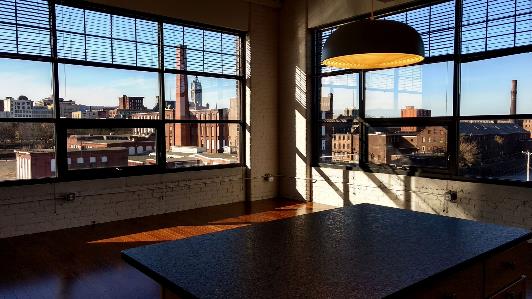 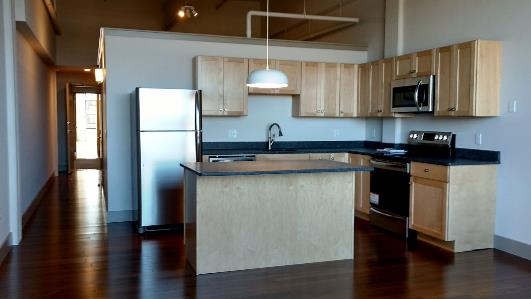 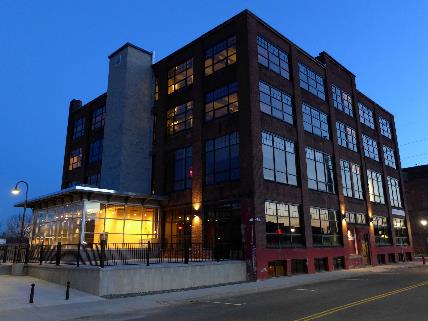 18 market rate loft-style rental apartments
Fully occupied
HCC’s MGM Culinary Arts Institute
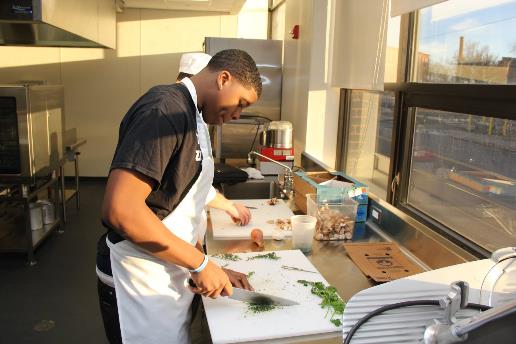 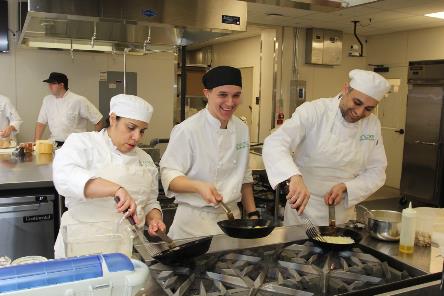 $7.5 million training facility
5 kitchens
EDA Grant, state/city funds
50 Holyoke residents annually get free training
SPARK: Holyoke
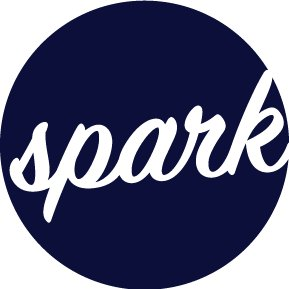 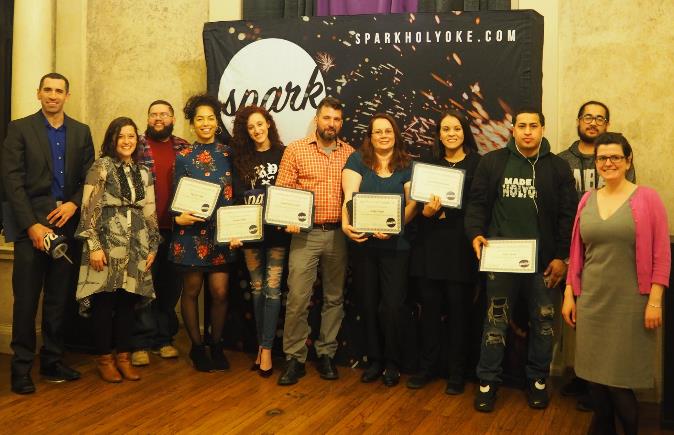 Launching local entrepreneurs
9 week class, held 3 times a year
90 graduates
41 businesses
100 jobs created
SPARK incubator
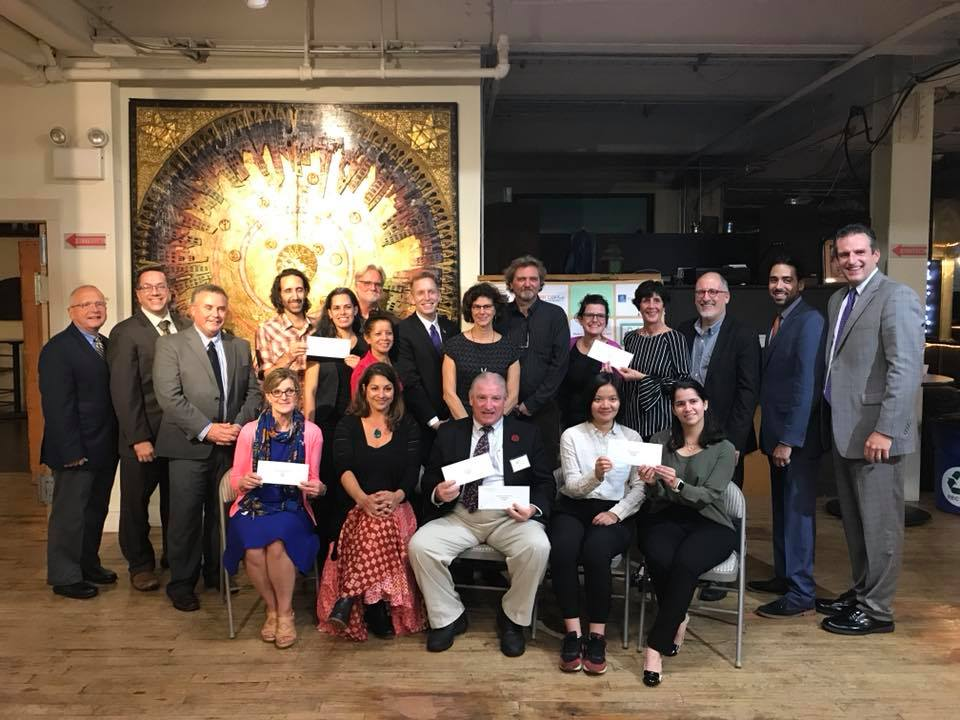 Received $64,545 from Collaborative Workspace Program
Opening co-work space on High Street this spring
Industry Section Expansion – Tourism Assessment Plan
Prepare to mitigate and/or complement entertainment and hospitality impact of MGM in Springfield
Look at local assets, opportunities to scale them up, ID challenges and next steps
Funding source identified, expected to start this year
Launching Bike Share program in late June
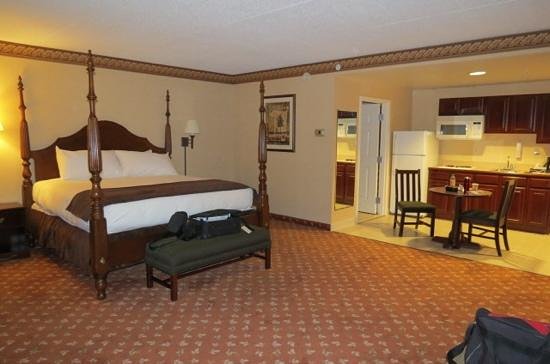 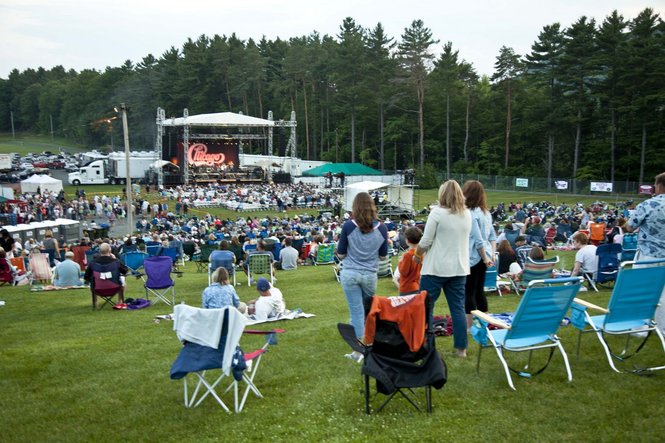 New Construction
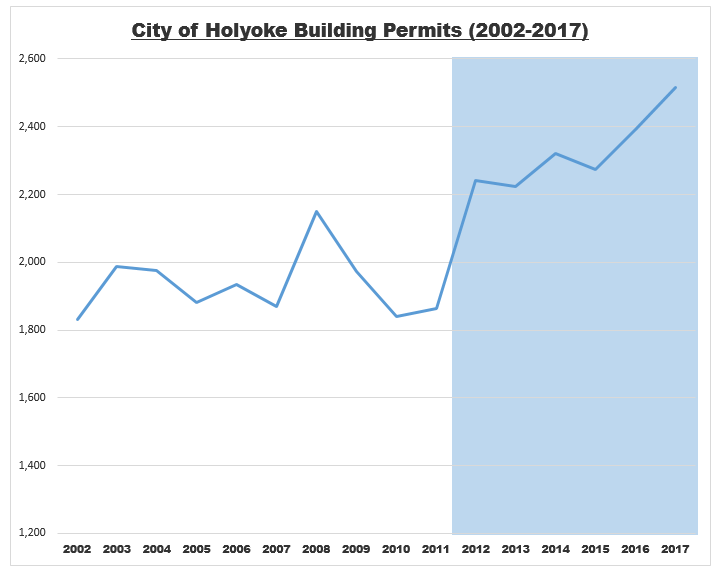 Unemployment Rate
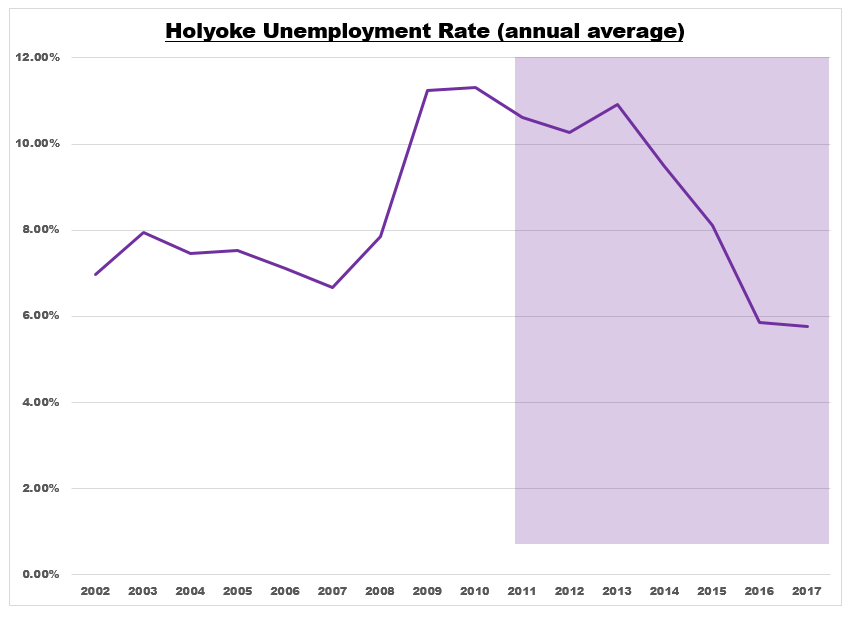 New Housing
Totals over 500 new units
Recreational Marijuana
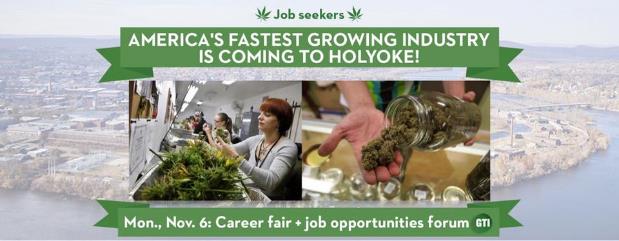 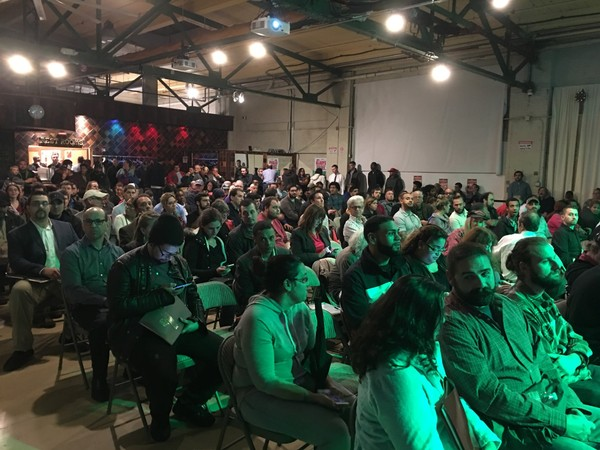 Economic Opportunity
Jobs
Revitalize vacant mill space
Increase municipal revenue
Economic Cluster
Holyoke’s Competitive Advantage
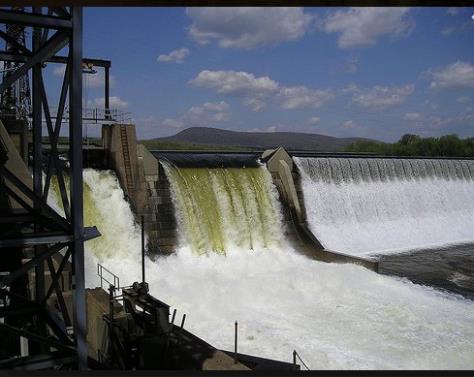 Location
Utility costs
Available space
No moratorium - allowed in IG zones
Political support
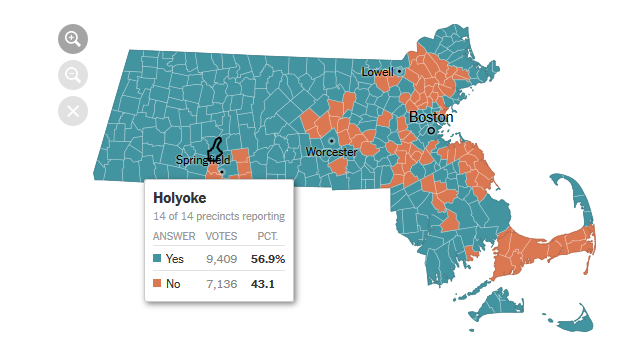 Source: The New York Times

k’adjgkljd;lksajdkljs;ajdk;gldjkas;sjdk;sadfdsasdfdsasdfdsadfdsasdfdsa
[Speaker Notes: 57% of residents voted in favor of the marijuana ballot question, higher than the 53.7% support state-wide.]
Local Restrictions
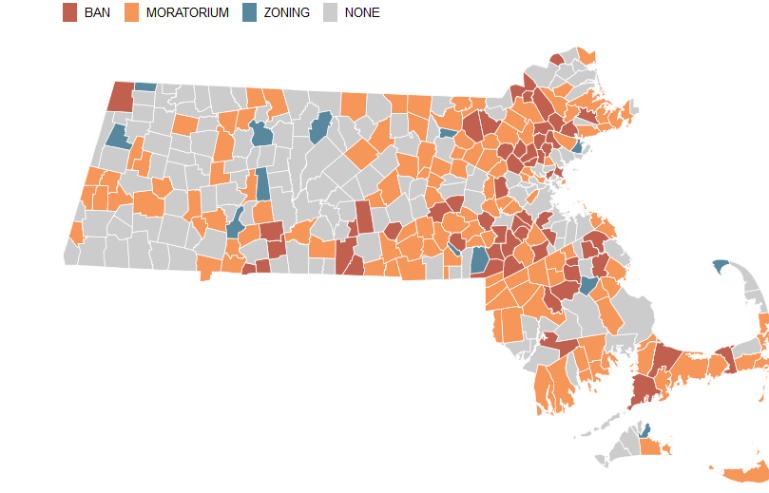 Source: Boston Globe
[Speaker Notes: One of the first municipalities to adopt a comprehensive recreational/medical marijuana zoning ordinance in the Commonwealth]
Zoning and Special Permit Process
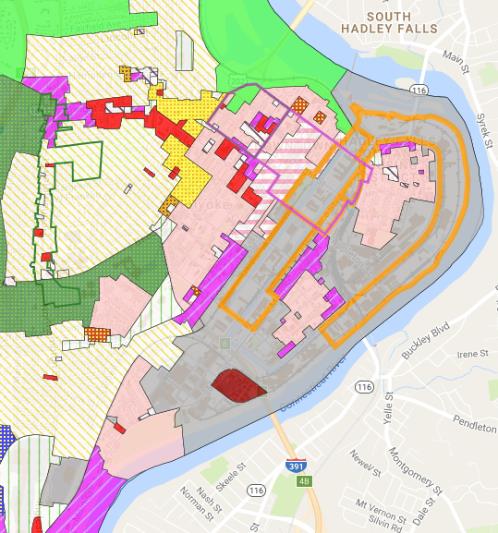 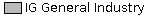 Recent Updates
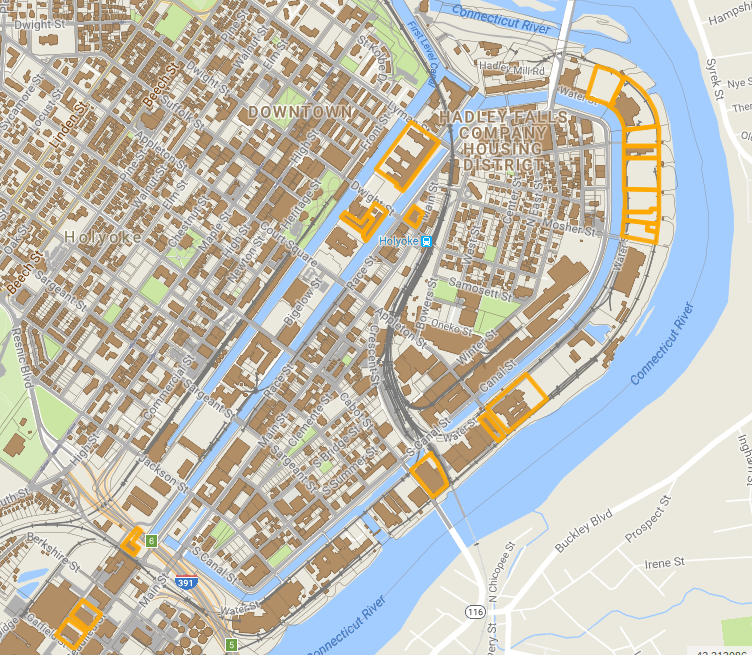 Marijuana 
Real Estate
Interest in 
IG Zone
28 Appleton Street
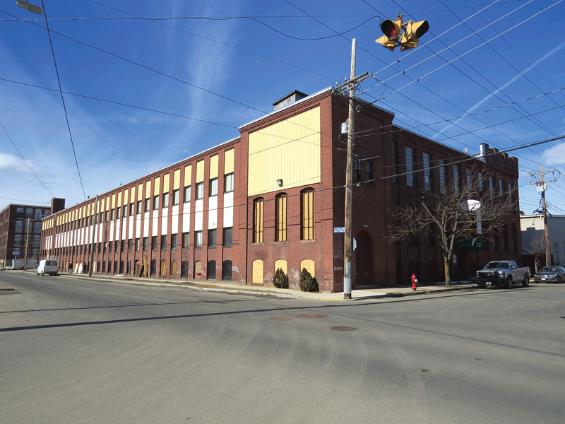 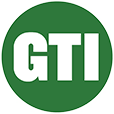 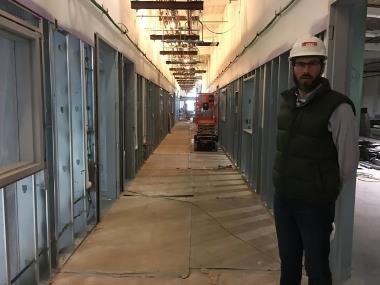 CORI Job Fair
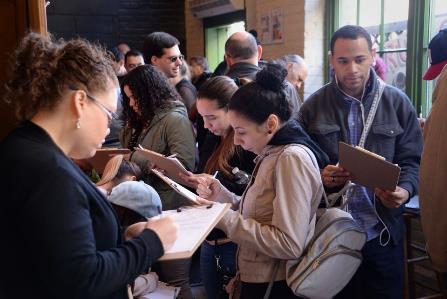 Questions?
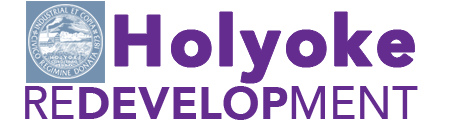 Contact: morsea@holyoke.org